Take Care!
By Yasaman SamsamiRad
yasamansamsami@gmail.com
Walking quickly is good for your heart. Take a bottle of water and remember to wear comfortable shoes.
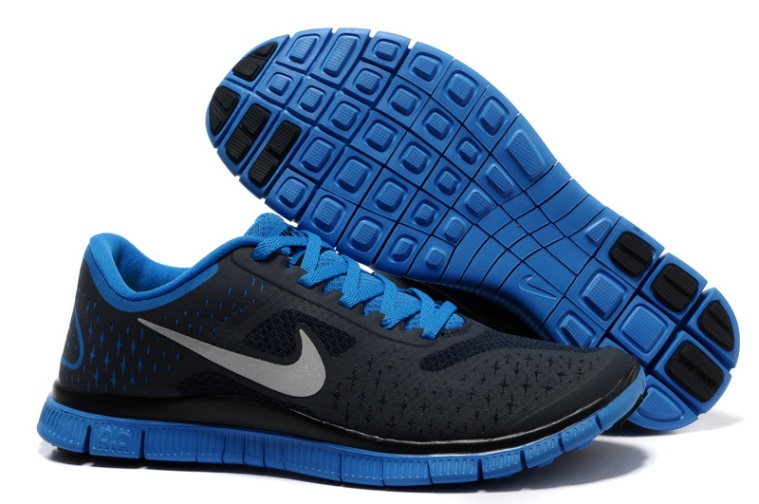 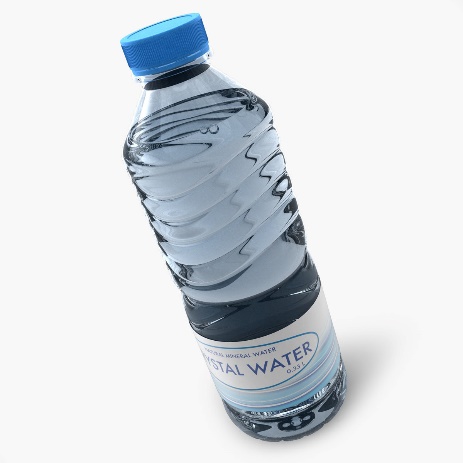 yasamansamsami@gmail.com
Practice yoga to learn breathing exercises and body postures. It is good for your body and mind.
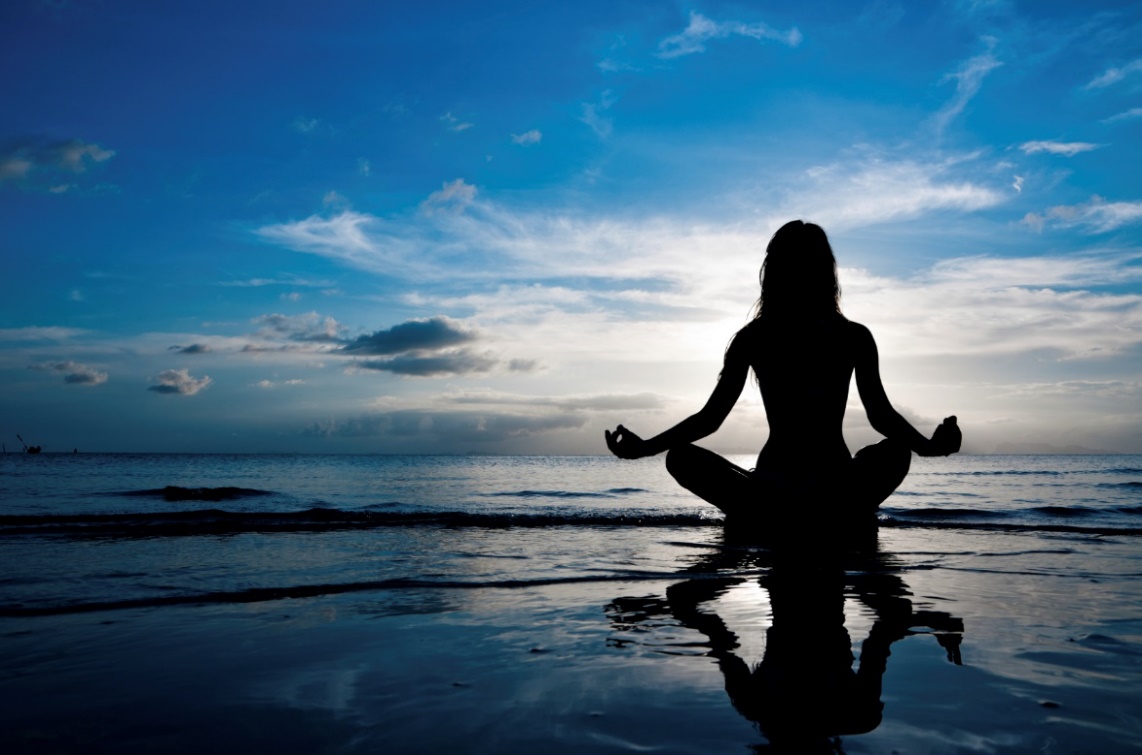 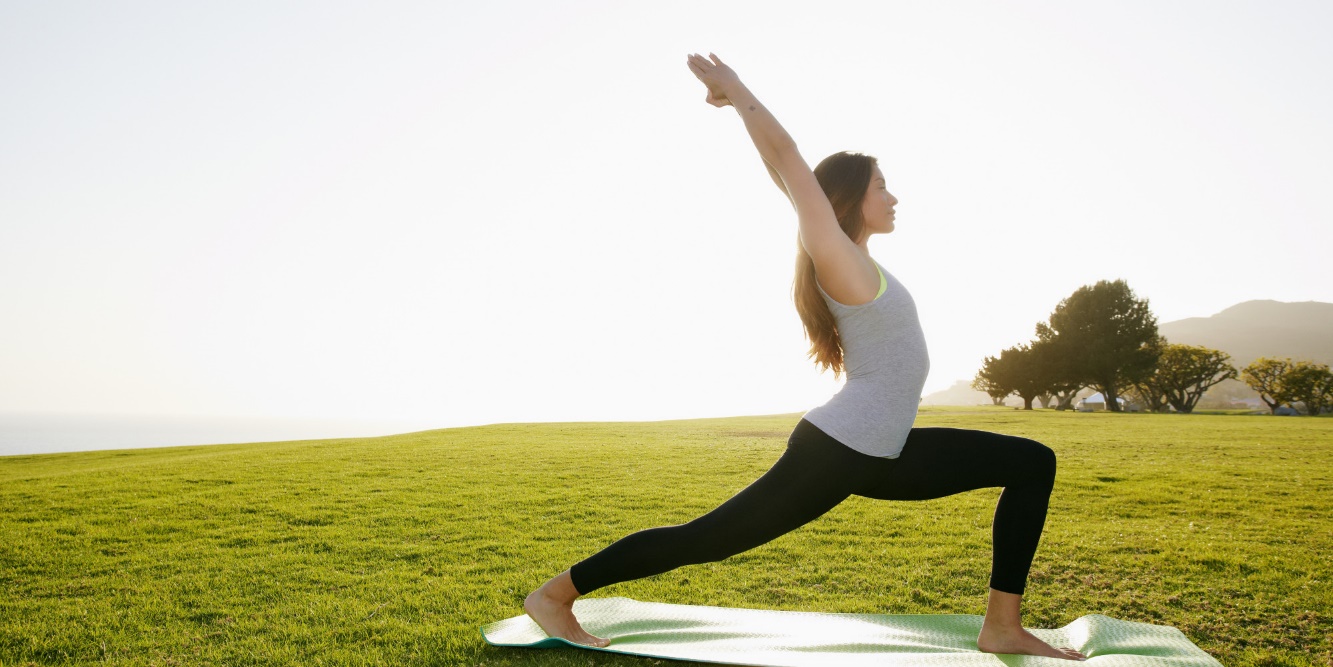 yasamansamsami@gmail.com
Jump rope is great. You can jump rope by yourself or with friends.  It is good for your heart and muscles.
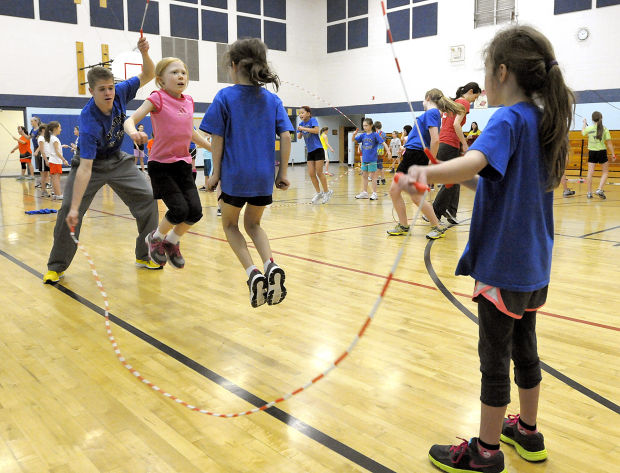 yasamansamsami@gmail.com
You should warm up and stretch before you practice a sport.
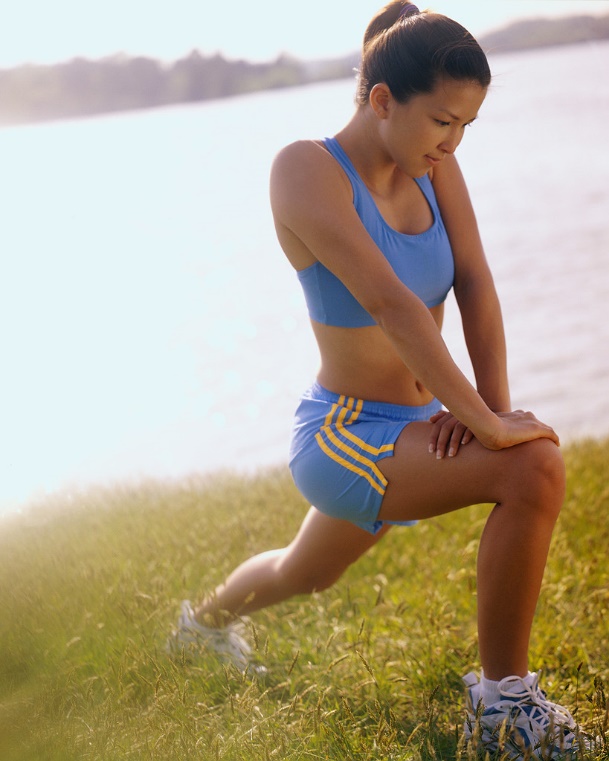 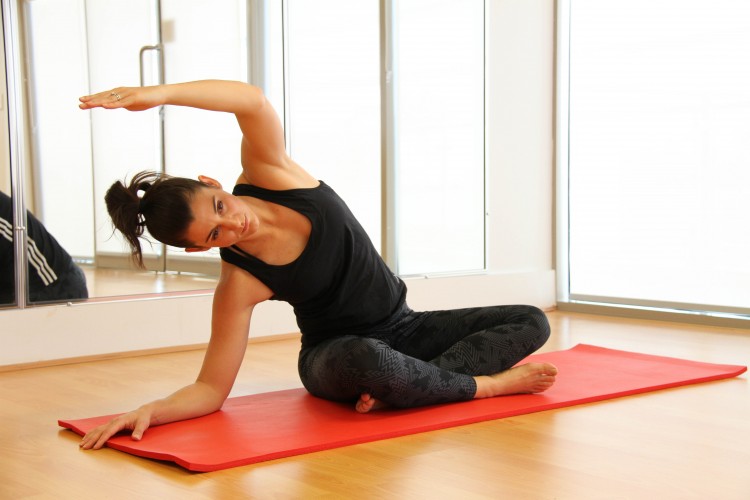 yasamansamsami@gmail.com
You should wear equipment to protect yourself. If you don’t, you could get hurt.
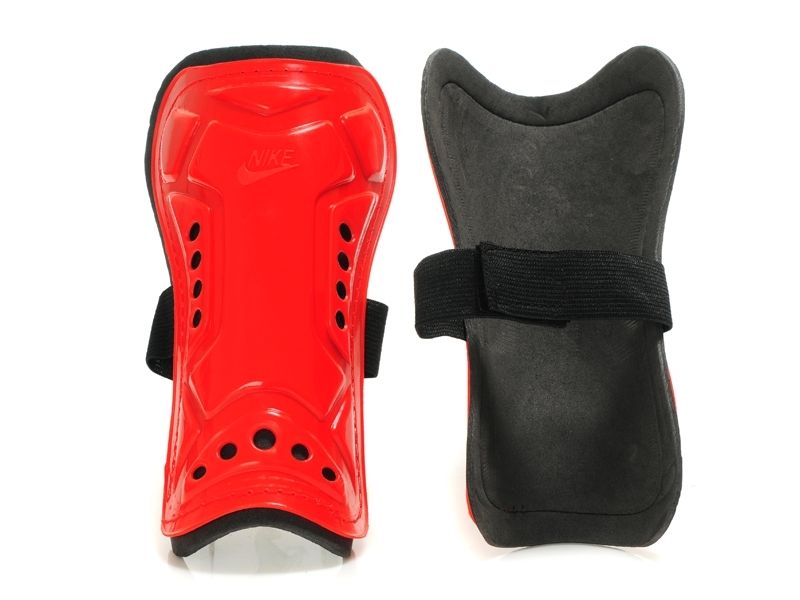 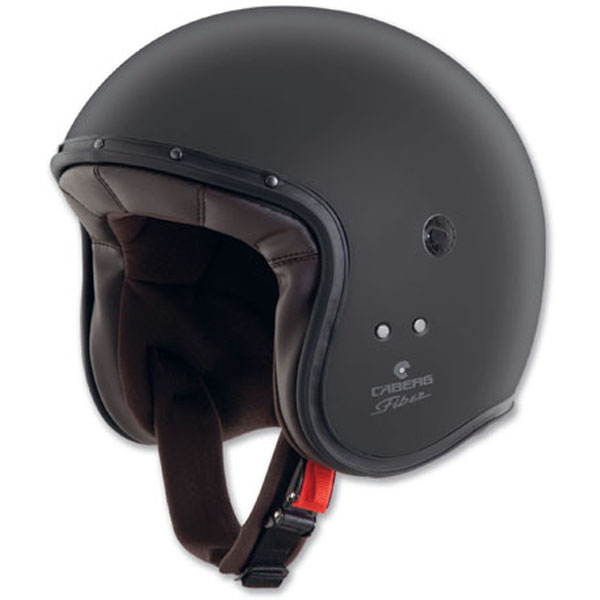 yasamansamsami@gmail.com
Swimming in a pool or in the ocean is a lot of fun. Always swim with another person. Don’t forget to use your sunscreen on sunny days to protect yourself.
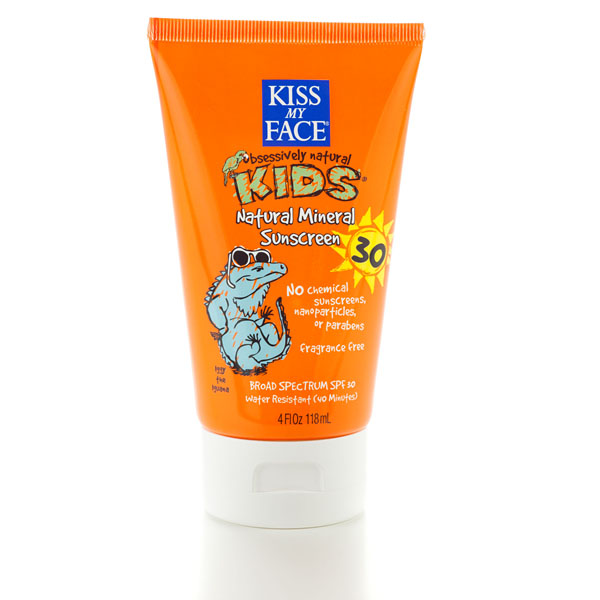 yasamansamsami@gmail.com
Take care of yourself.
yasamansamsami@gmail.com